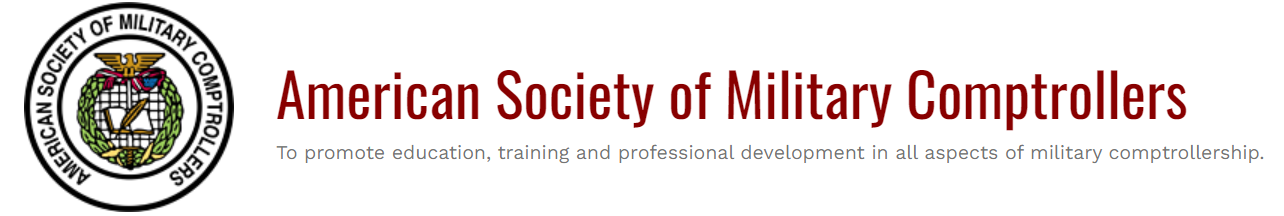 ASMC Aviation Chapter Updates
Learn more about the 
the ASMC Aviation Chapter at  
https://www.asmc-aviation.org/
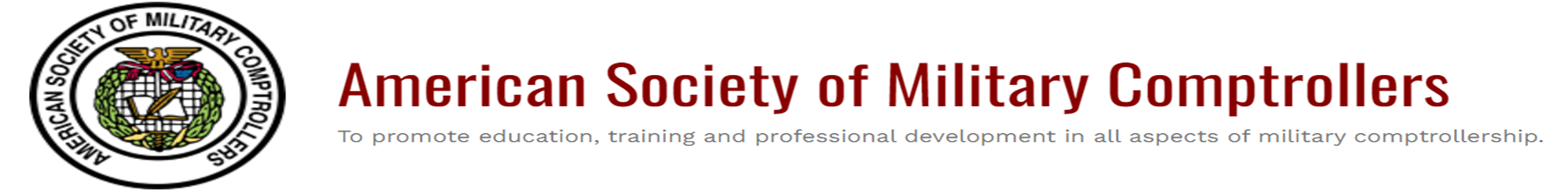 Want to be an ASMC Member?
Membership: $50 per year or $120 for 3 years
Networking with FMs in Other Commands 
Leadership Experience
Professional Development
Social Events
Volunteer Opportunities
Continuous Learning Events
Resume Builder
New Friends!
To Join: https://www.asmc-aviation.org
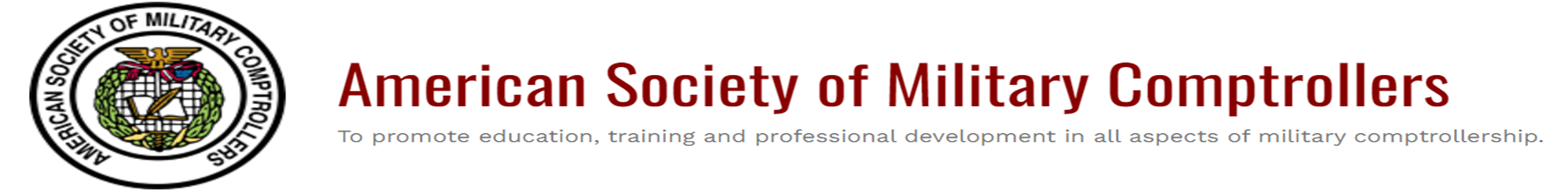 WELCOME NEW ASMC MEMBERS!!
Scott A. Baltzer, CDFM
Shaina Bonvissuto
Austin Camden
Maria Cresci
David Graham
Kayla Lynn Gunter
Preston Halsey
Jacob Michael Hornbrook
Edward Hall Jackson, Jr.
Nathan Norris
Jeremy Oldham
Michael Petersen
Mike Reed
Nicholas Smith
Christina Stover
Michael Windsor
Volunteer: Memorial Day Flag Placing
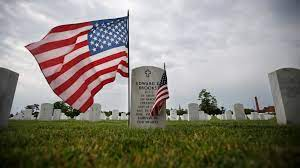 May 27th  
830am-11am
Dayton VA

Sign up Here: https://www.signupgenius.com/go/10C094FA8AA2AABF4C16-memorial
Place 3,000 flags on Dayton National Cemetery gravesites. Similar to wreath laying, but no ceremony.
Volunteer on SignUpGenius in chat or contact Jennifer Caplinger
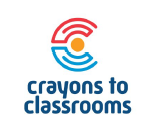 Volunteer: Crayons to Classrooms
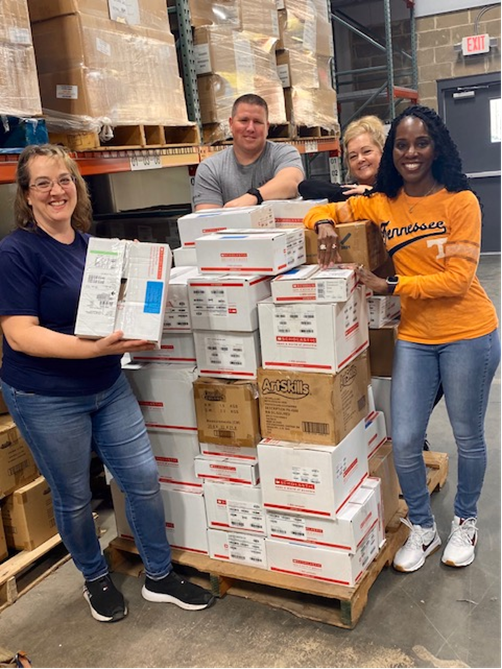 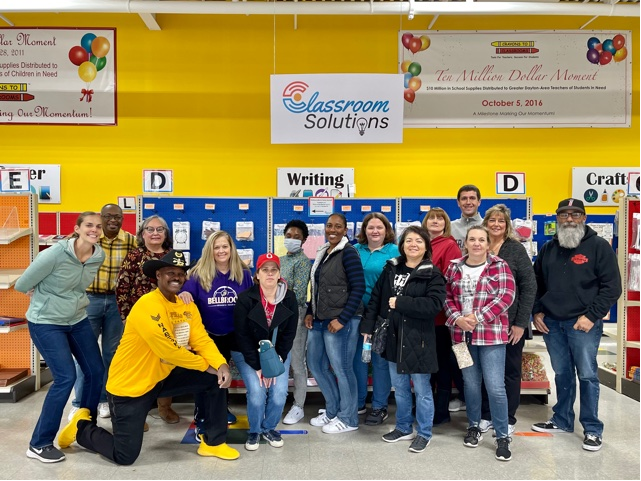 June 16th 
1pm-3pm

Sign up Here: https://www.signupgenius.com/go/10C094FA8AA2AABF4C16-asmc1
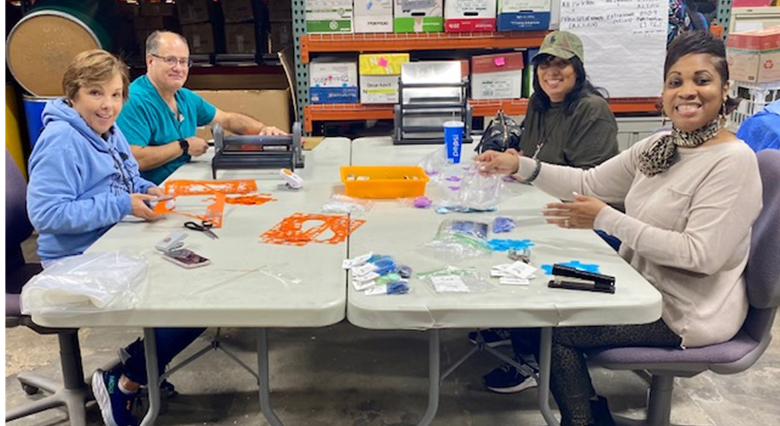 Location: 1750 Woodman Dr. Dayton, OH 45420 (by STEM school)
Volunteer on SignUpGenius in chat or contact Jennifer Caplinger
Volunteer: US Air Force Marathon
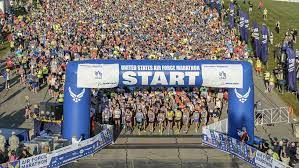 Sept 16th 
6am-11am
Drink Station

Sign up Here:
https://www.signupgenius.com/go/10C094FA8AA2AABF4C16-volunteers1
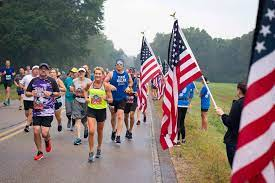 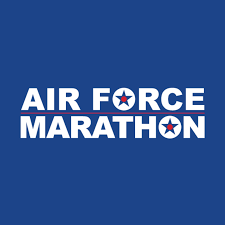 Volunteer on SignUpGenius in chat or contact Jennifer Caplinger
ASMC Aviation Chapter Mini PDI April 25, 2023
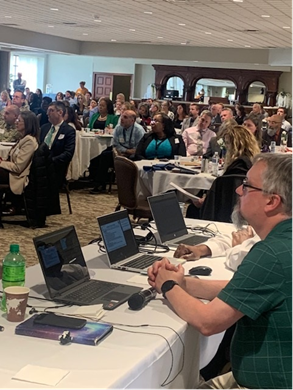 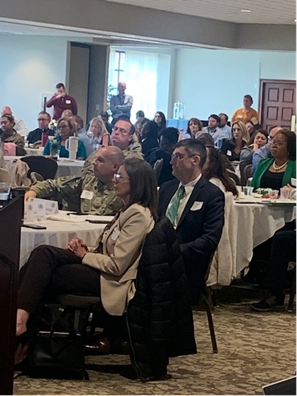 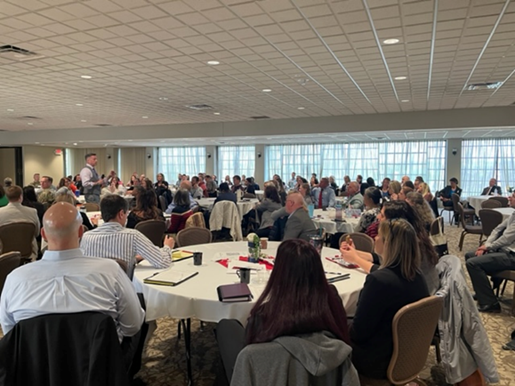 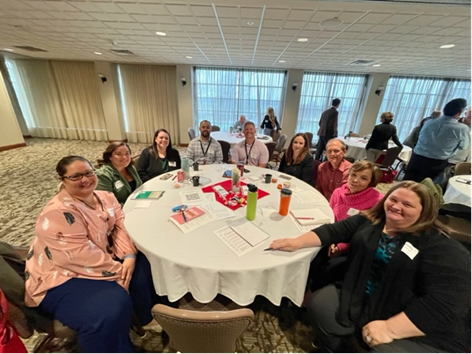 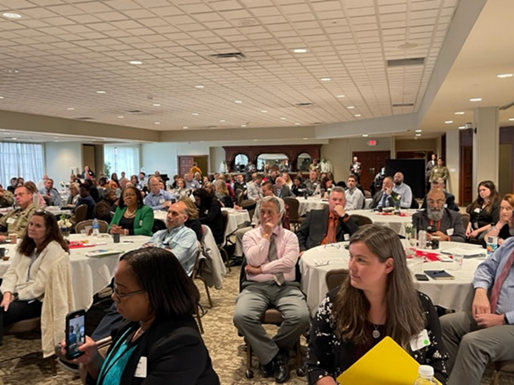 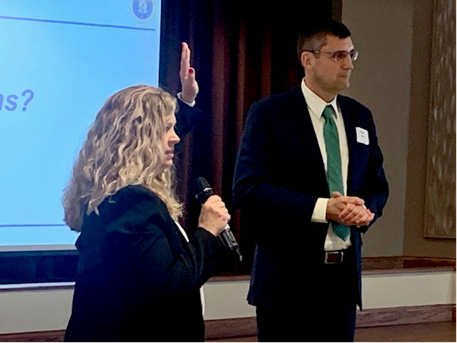 ASMC Aviation Chapter Mini PDI Speakers
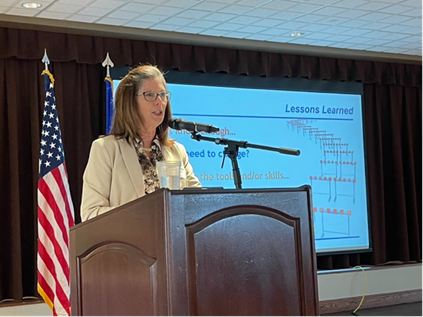 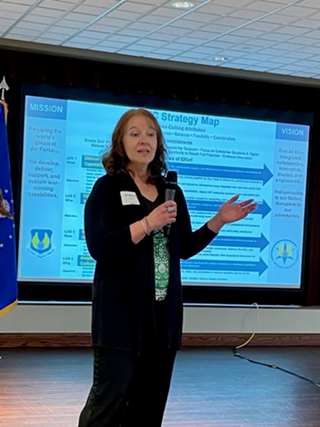 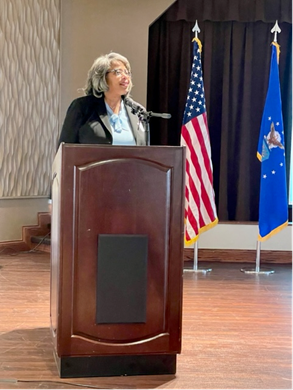 Mr. Jeffery Glover, GS14
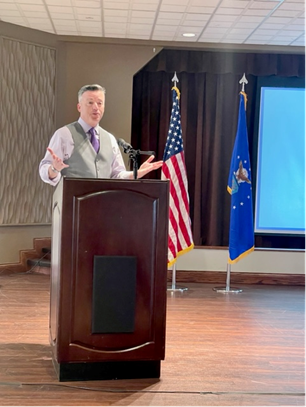 Ms. Teresa Frank, NH04
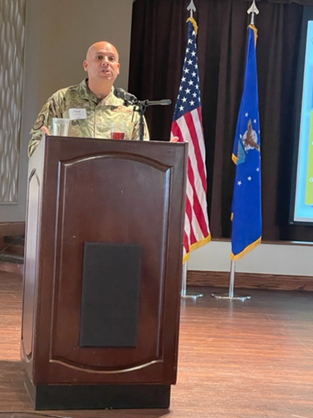 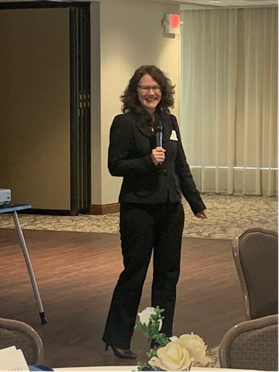 Ms. Teresa Bickett, SES
Ms. Kim Keck, SES
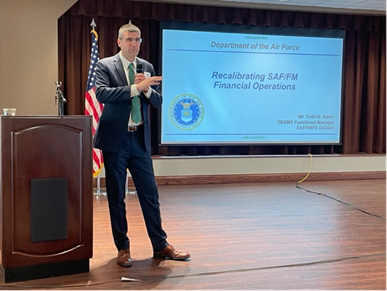 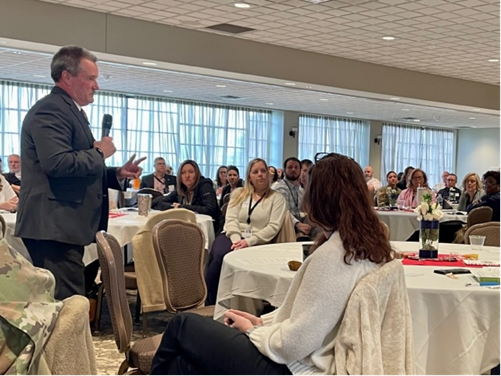 Brigadier General Frank Verdugo
Ms. Marjana Zupcsan, SES
Mr. Ron Taylor, NH04
Mr. Todd Baker, GS15
ASMC Aviation Chapter CY22 Award Winners
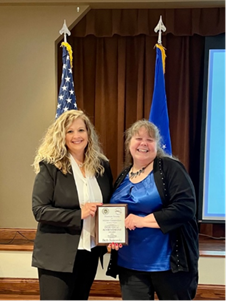 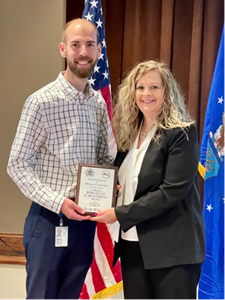 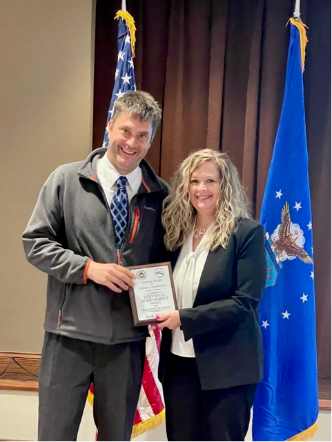 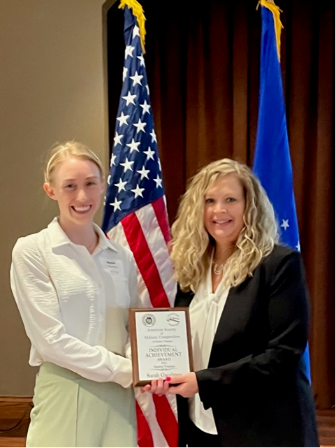 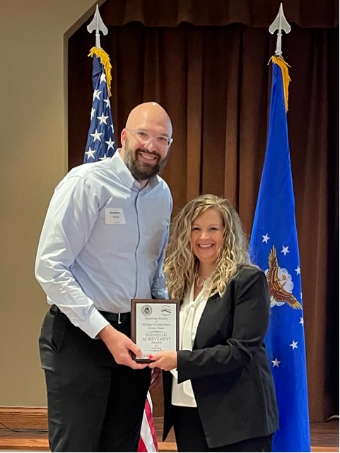 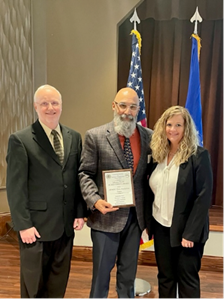 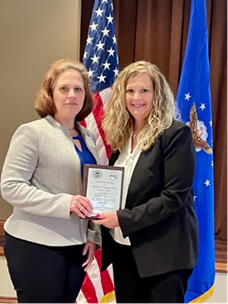 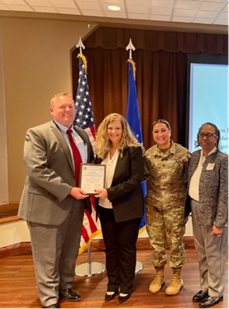 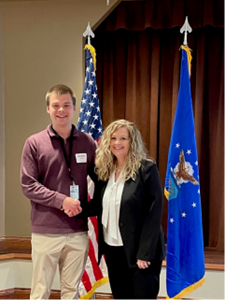 ASMC Aviation Chapter Mini-PDI 2023
THANK YOU VOLUNTEERS!
Sarah Gwaltney, Professional Development Co-Chair
Trent Harpest, Professional Development Co-Chair
Next Luncheon: June 22nd  1130-1p
1 CLP
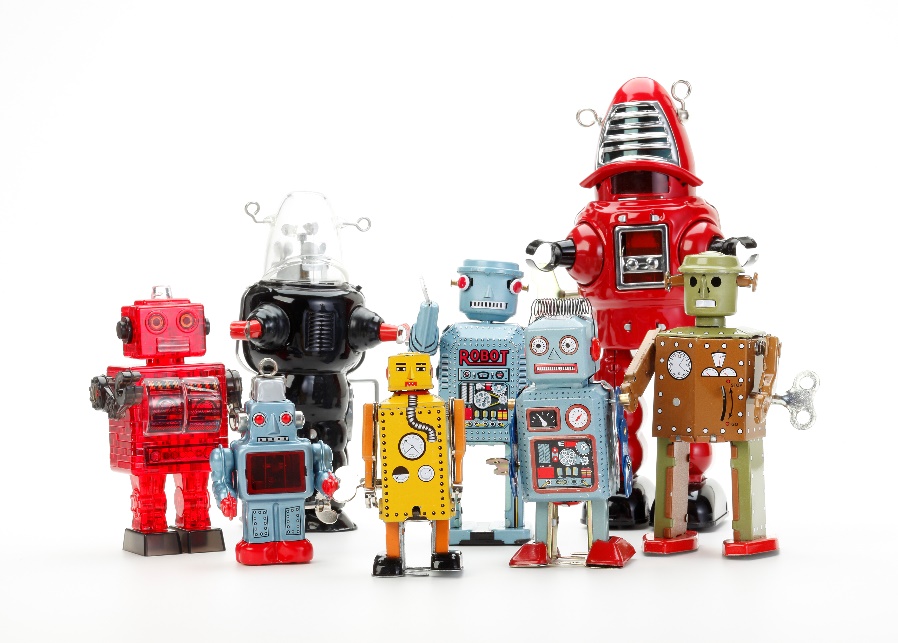 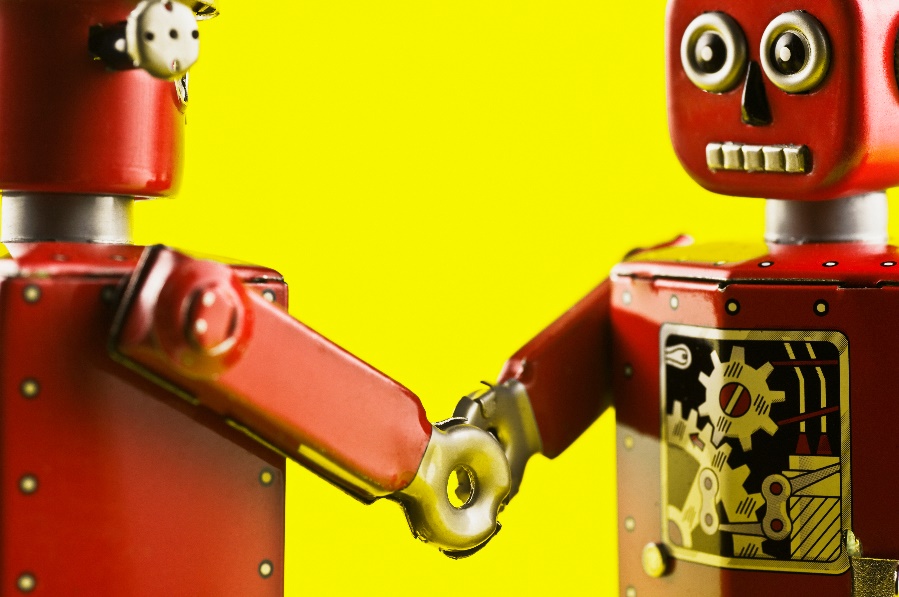 Topic: BOTS: Using Robotic Process AutomationSpeaker: Michael Green AFDW SAF/AFFSO
Follow up to Mini PDI Discussion!!
Today’s ASMC Virtual Luncheon
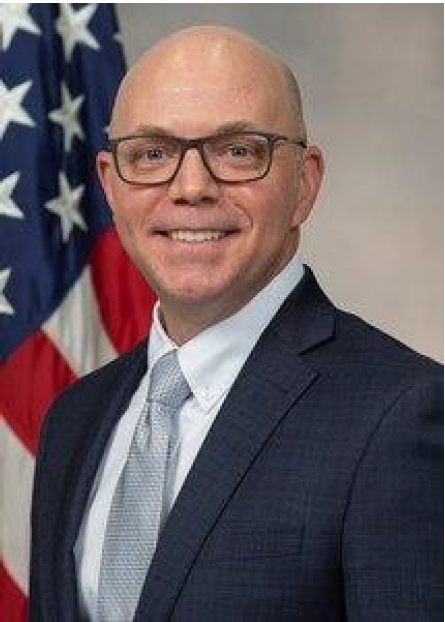 Topic: FM: A Multi-Functional Career FoundationMay 18, 2023 11:30am-1:00pm
Mr. Gregory LeingangDirector of Personnel
HQ AFMC/AFLMC/DP
EARN 1 CLP !